การชี้แจงภาพรวมแนวทางการตรวจสอบและประเมินผลภาคราชการ ประจำปีงบประมาณ พ.ศ. ๒๕๕๗
โดย ผศ.ดร.ประวิตร นิลสุวรรณากุล กรรมการ ค.ต.ป.
วันพุธที่ ๓๐ เมษายน  ๒๕๕๗ ณ ห้องมิราเคิลแกรนด์ C โรงแรมมิราเคิล แกรนด์ คอนเวนชั่น
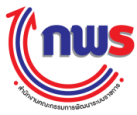 1
หัวข้อบรรยาย
ระเบียบสำนักนายกรัฐมนตรีว่าด้วย        การตรวจสอบและประเมินผลภาคราชการ
มติ ครม. เมื่อ ๑ ตุลาคม ๒๕๕๖
อำนาจหน้าที่ ค.ต.ป.
แผนรองรับการดำเนินงานตามมติ ครม. (แผน ๕ ปี)
นโยบายการตรวจสอบและประเมินผล    ภาคราชการ
แนวทางการตรวจสอบและประเมินผล 
ภาคราชการ ประจำปีงบประมาณ พ.ศ. ๒๕๕๗
กลไกการตรวจสอบและประเมินผล       ภาคราชการ
การส่งรายงานระหว่างปี พ.ศ. ๒๕๕๗ พร้อมกับรายงานประจำปี พ.ศ. ๒๕๕๗
ผลการสอบทานที่ผ่านมา
รูปแบบรายงานผลการตรวจสอบและประเมินผลภาคราชการ
2
๑. ระเบียบสำนักนายกรัฐมนตรี      ว่าด้วยการตรวจสอบและประเมินผลภาคราชการ (ค.ต.ป.)
ระเบียบ ค.ต.ป. พ.ศ. ๒๕๔๘
ระเบียบ ค.ต.ป. ฉบับที่ ๒ พ.ศ. ๒๕๕๐
ระเบียบ ค.ต.ป. ฉบับที่ ๓ พ.ศ. ๒๕๕๒
3
มติคณะรัฐมนตรีวันที่      
๒ มีนาคม ๒๕๔๗
ให้สำนักงาน ก.พ.ร. พิจารณาจัดวางระบบการตรวจสอบภาคราชการใหม่ให้สอดคล้องกับการพัฒนาระบบราชการ และระบบการบริหารการคลังภาครัฐด้วยระบบอิเล็กทรอนิกส์ (GFMIS) ตลอดจนหลักการบริหารจัดการบ้านเมืองที่ดีตามพระราชกฤษฎีกาว่าด้วยหลักเกณฑ์และวิธีการบริหารกิจการบ้านเมืองที่ดี พ.ศ. ๒๕๔๖
คณะกรรมการ
ตรวจสอบ
และประเมินผล
ภาคราชการ 
(ค.ต.ป.)
3
คณะรัฐมนตรี
กลไกการตรวจสอบและประเมินผลภาคราชการของ ค.ต.ป.
คณะอนุกรรมการตรวจสอบและประเมินผลภาคราชการ
เกี่ยวกับการกำหนดแนวทาง วิธีการ การตรวจสอบและประเมินผลภาคราชการ
“หมวด ๓ การบริหารราชการเพื่อให้เกิดผลสัมฤทธิ์ต่อภารกิจของรัฐ”
คณะอนุกรรมการตรวจสอบและประเมินผลภาคราชการเฉพาะกิจเกี่ยวกับการ
กำหนดแนวทาง วิธีการการบูรณาการระบบการตรวจสอบและประเมินผลของ
หน่วยงานกลางที่อยู่ในกำกับของราชการฝ่ายบริหาร
รายงาน
ผลการตรวจสอบ
และประเมินผล
ภาคราชการ
คณะอนุกรรมการตรวจสอบและประเมินผลภาคราชการ กลุ่มกระทรวง
คณะอนุกรรมการตรวจสอบและประเมินผลภาคราชการ กลุ่มจังหวัด
คณะกรรมการตรวจสอบและประเมินผลประจำกระทรวง
ที่มา คณะกรรมการการตรวจสอบและประเมินผลภาคราชการ (ค.ต.ป.)
ระบบการควบคุมการบริหารราชการแผ่นดิน
ผู้ตรวจการแผ่นดิน
กลไกควบคุมภายใน
(หน่วยงานกลาง)
กลไกควบคุมภายนอก
ผู้ตรวจราชการ สนร.
คณะกรรมาธิการ
ศาลปกครอง
ส.ก.พ.ร.
ผู้ตรวจราชการ
ผู้ตรวจสอบภายใน
ระดับกระทรวง กรม
สงป.
ส.ก.พ.
สศช.
ปปท.
กรมบัญชีกลาง
กลไกควบคุมภายใน
(ภายในองค์การ)
ปปช.
คตส.
ปปง.
ระเบียบสำนักนายกรัฐมนตรีว่าด้วยการตรวจสอบและประเมินผลภาคราชการ พ.ศ. ๔๘,๕๐,๕๒
สร้างความน่าเชื่อถือและความมั่นใจ
แก่สาธารณชนต่อผลการดำเนินงานของ
ส่วนราชการว่ามีการกำกับดูแลอย่างรอบคอบและมีประสิทธิภาพ
ยกระดับขีดสมรรถนะ การเรียนรู้ และศักยภาพการพัฒนาอย่างยั่งยืนของส่วนราชการ
ส่วนราชการมีการกำกับดูแลตนเองที่ดี
4
องค์ประกอบของคณะกรรมการตรวจสอบและประเมินผลภาคราชการ (ค.ต.ป.) 
(ตามระเบียบสำนักนายกรัฐมนตรีว่าด้วยการตรวจสอบฯ พ.ศ. ๒๕๔๘ และแก้ไขเพิ่มเติม ฉบับที่ ๓ พ.ศ. ๒๕๕๒)
ให้ความเห็นชอบแนวทางการตรวจสอบและประเมินผลของคณะอนุกรรมการและหน่วยงานกลางที่มีภารกิจด้านการตรวจสอบฯ
๒
ส่งเสริม ผลักดัน สอบทาน และเสนอแนะมาตรการให้ส่วนราชการดำเนินการเป็นไปตามวัตถุประสงค์ของการตรวจสอบและประเมินผลภาคราชการและหลักการบริหารกิจการบ้านเมืองที่ดี
๓
จัดทำรายงานผลการปฏิบัติงานพร้อมให้ข้อเสนอแนะเกี่ยวกับการตรวจสอบและประเมินผล ต่อ นายกรัฐมนตรี และ ครม. อย่างน้อยปีละ ๒ ครั้ง
๔
วางนโยบาย แนวทางการตรวจสอบและประเมินผลภาคราชการ และประเด็นหัวข้อการตรวจสอบและประเมินผล
ติดตามและประเมินผลการปฏิบัติตามข้อเสนอแนะของ ค.ต.ป. และ มติครม. ที่เกี่ยวข้อง และรายงานต่อ นายกรัฐมนตรี และ ครม. ทราบเป็นระยะ
๕
๗
๑
ปฏิบัติการอื่นตามที่ ครม. มอบหมาย
๖
แต่งตั้งคณะอนุกรรมการเพื่อปฏิบัติหน้าที่ ตามที่ ค.ต.ป. มอบหมาย
๒. อำนาจหน้าที่ของ ค.ต.ป.
อำนาจหน้าที่ของ ค.ต.ป.
ตามระเบียบ
สำนักนายกรัฐมนตรี
ว่าด้วยการตรวจสอบฯ 
พ.ศ. ๒๕๔๘
6
๑
๒
๓
๓. นโยบายการตรวจสอบและประเมินผลภาคราชการ
เสริมสร้างความเข้มแข็งให้ส่วนราชการ โดยเฉพาะให้มีระบบการกำกับดูแลตนเองที่ดี
ผลักดันการบริหารราชการให้บรรลุเป้าหมายของการบริหารกิจการบ้านเมืองที่ดี
ส่งเสริมการบูรณาการงานด้านการตรวจสอบและประเมินผลภาคราชการ เช่น ระบบข้อมูล การติดตามและประเมินผล เป็นต้น
๔
สร้างความน่าเชื่อถือ และความมั่นใจแก่สาธารณชน ต่อการดำเนินงานของส่วนราชการ
7
๔. กลไกการตรวจสอบและประเมินผลภาคราชการ
ครม.
รมต.
ค.ต.ป. 
ประจำกระทรวง
(๒๐ คณะ)
ค.ต.ป.
กระทรวงพลังงาน
 กระทรวงพาณิชย์
 กระทรวงมหาดไทย
 กระทรวงยุติธรรม
 กระทรวงแรงงาน
 กระทรวงวัฒนธรรม
 กระทรวงวิทยาศาสตร์ฯ
 กระทรวงศึกษาธิการ
 กระทรวงสาธารณสุข
 กระทรวงอุตสาหกรรม
สำนักนายกรัฐมนตรี
 กระทรวงกลาโหม
 กระทรวงการคลัง
 กระทรวงการต่างประเทศ
 กระทรวงการท่องเที่ยวฯ
 กระทรวงการพัฒนาสังคมฯ
 กระทรวงเกษตรฯ
 กระทรวงคมนาคม
 กระทรวงทรัพยากรฯ
 กระทรวงเทคโนโลยี 
   สารสนเทศฯ
อ.ค.ต.ป. 
เกี่ยวกับการกำหนดแนวทาง วิธีการ การตรวจสอบฯ
อ.ค.ต.ป. 
กลุ่มกระทรวง
(๔ คณะ)
อ.ค.ต.ป. 
กลุ่มจังหวัด
(๔ คณะ)
อ.ค.ต.ป. 
เฉพาะกิจ เกี่ยวกับการกำหนดแนวทางวิธีการ การบูรณาการฯ
คณะที่ ๑
 คณะที่ ๒
 คณะที่ ๓
 คณะที่ ๔
ด้านเศรษฐกิจ
ด้านสังคม
ด้านความมั่นคงและ
  การต่างประเทศ
ด้านบริหาร และส่วนราชการไม่สังกัดฯ
จำนวนรวม  ๓๐  คณะ
8
การรายงานผลการตรวจสอบและประเมินผลภาคราชการ
ระเบียบสำนักนายกรัฐมนตรี
ว่าด้วยการตรวจสอบฯ
พ.ศ. ๒๕๔๘ ข้อ ๑๓ (๔)
ค.ต.ป. 
จัดทำรายงานผลการตรวจสอบ
และประเมินผลภาคราชการ ปีละ ๒ ครั้ง
รายงานผลการตรวจสอบ
และประเมินผลภาคราชการ
รอบประจำปี
(๑๒ เดือน)
รายงานผลการตรวจสอบและประเมินผลภาคราชการ
รอบระหว่างปี 
(๖ เดือน)
คณะรัฐมนตรี
9
๕. ผลการสอบทานที่ผ่านมา
ครม. ในการประชุมเมื่อวันที่ ๑ ตุลาคม ๒๕๕๖ ได้มีมติ
รับทราบผลการตรวจสอบและประเมินผลภาคราชการประจำปีงบประมาณ พ.ศ. ๒๕๕๕
และเห็นชอบกับข้อเสนอแนะ ดังนี้
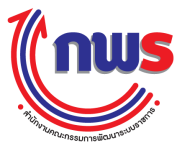 10
๕. ผลการสอบทานที่ผ่านมา
กรณีปกติ
การตรวจราชการ
11
๕. ผลการสอบทานที่ผ่านมา
กรณีปกติ
ตรวจสอบภายใน
12
๕. ผลการสอบทานที่ผ่านมา
กรณีปกติ
การควบคุมภายในและการบริหารความเสี่ยง
13
๕. ผลการสอบทานที่ผ่านมา
กรณีปกติ
การควบคุมภายในและการบริหารความเสี่ยง
14
๕. ผลการสอบทานที่ผ่านมา
การปฏิบัติราชการตามคำรับรองการปฏิบัติราชการ
กรณีปกติ
15
๕. ผลการสอบทานที่ผ่านมา
รายงานการเงิน
กรณีปกติ
16
๕. ผลการสอบทานที่ผ่านมา
รายงานการเงิน
กรณีปกติ
17
๕. ผลการสอบทานที่ผ่านมา
การสอบทานกรณีพิเศษ
18
๕. ผลการสอบทานที่ผ่านมา
การสอบทานกรณีพิเศษ
19
รับทราบ
รายงานผลการตรวจสอบและประเมินผลภาคราชการ ประจำปีงบประมาณ            พ.ศ. ๒๕๕๕ 
รายงานประเมินตนเองของคณะกรรมการตรวจสอบและประเมินผลภาคราชการ     คณะต่าง ๆ ประจำปีงบประมาณ พ.ศ. ๒๕๕๕ 
เห็นชอบตามที่คณะกรรมการตรวจสอบและประเมินผลภาคราชการเสนอ
มติ
ความเห็นเพิ่มเติม
๑
๖. คณะรัฐมนตรีในการประชุม
เมื่อวันที่ ๑ ตุลาคม ๒๕๕๖
๒
๓
20
๗. แผนการดำเนินงาน ตามมติคณะรัฐมนตรีเมื่อวันที่ ๑ ตุลาคม ๒๕๕๖
21
๘. แนวทางการตรวจสอบและประเมินผลภาคราชการ
        ประจำปีงบประมาณ พ.ศ. ๒๕๕๗
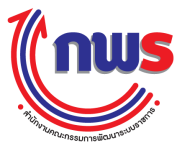 22
ที่มา
ระเบียบสำนักนายกรัฐมนตรี
ว่าด้วยการตรวจสอบและประเมินผลภาคราชการ พ.ศ. ๒๕๔๘
ข้อ ๔ ได้กำหนดให้การตรวจสอบและประเมินผลภาคราชการจะต้องเป็นไปเพื่อก่อให้เกิดความมั่นใจแก่สาธารณะได้ถึงประสิทธิผล ความคุ้มค่า ประสิทธิภาพ และคุณภาพของการบริหารงาน ตลอดจนการปรับปรุงขีดสมรรถนะและศักยภาพ          การเสริมสร้างการเรียนรู้และการพัฒนาอย่างยั่งยืน โดยการจัดวางระบบการควบคุมภายในของส่วนราชการที่เพียงพอ เหมาะสม และมีกลไกกำกับดูแลที่น่าเชื่อถือ
ข้อ ๑๓ ได้กำหนดให้คณะกรรมการมีอำนาจหน้าที่ในการวางนโยบาย แนวทางการตรวจสอบและประเมินผลในภาคราชการ รวมถึงกำหนดประเด็นหัวข้อการตรวจสอบและประเมินผล
ค.ต.ป.
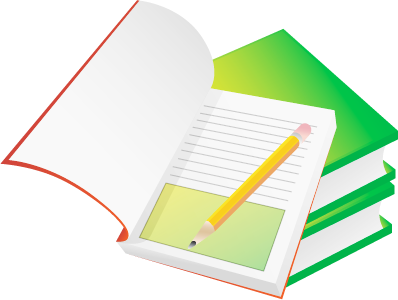 จัดทำ
เพื่อให้คณะกรรมการตรวจสอบและประเมินผลคณะต่าง ๆ ใช้เป็นแนวทาง ในการสอบทานผลการปฏิบัติราชการของส่วนราชการและจังหวัด   ในปีงบประมาณ พ.ศ. ๒๕๕๗ ต่อไป
แนวทางการตรวจสอบและ
ประเมินผลภาคราชการ
ประจำปีงบประมาณ พ.ศ. ๒๕๕๗
เพื่อให้ส่วนราชการและจังหวัดได้ใช้เป็น         แนวปฏิบัติ ในปีงบประมาณ พ.ศ. ๒๕๕๗
23
ระยะเวลาการรายงานผลการตรวจสอบและประเมินผลภาคราชการ
แนวทางการตรวจสอบและประเมินผลภาคราชการ 
ประจำปีงบประมาณ พ.ศ. ๒๕๕๗
ค.ต.ป. 
ประจำกระทรวง
ค.ต.ป.
อ.ค.ต.ป. กลุ่มกระทรวง
อ.ค.ต.ป. กลุ่มจังหวัด
ผลการประเมินตนเอง (รายคณะ) ๑ ชุด
จัดส่งพร้อมรายงานผลการตรวจสอบฯ          รอบ ๖ เดือน และรอบ ๑๒ เดือน
ผลการประเมินตนเอง (รายคณะ) ๑ ชุด 
ผลการประเมินตนเอง (รายบุคคล) ๑ ชุด
จัดส่งพร้อมรายงานผลการตรวจสอบฯ รอบ ๖ เดือน และรอบ ๑๒ เดือน
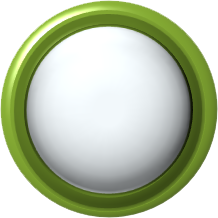 ฝ่ายเลขานุการ ค.ต.ป.
รวบรวมสรุปผล
 จัดทำเป็นร่างรายงานผลการประเมินตนเองของคณะกรรมการตรวจสอบและประเมินผลภาคราชการ คณะต่าง ๆ
24
แนวทางการตรวจสอบและประเมินผลภาคราชการ ประจำปีงบประมาณ พ.ศ. ๒๕๕๗
การสอบทาน
กรณีปกติ
ประเด็นการตรวจสอบ
และประเมินผลภาคราชการ
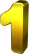 การสอบทาน
กรณีพิเศษ
มิติต้าน
การบริหารจัดการ
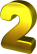 มิติด้านการเงิน
25
กรอบแนวทางการตรวจสอบและประเมินผลภาคราชการ ประจำปีงบประมาณ พ.ศ. ๒๕๕๗ 
(กรณีปกติ )
เป็นการสอบทานการปฏิบัติงานของส่วนราชการ ระดับกระทรวง กรม และจังหวัด
ประกอบด้วย ๒ มิติ ครอบคลุมประเด็นการตรวจใน ๕ เรื่อง
รายงานผล
ค.ต.ป. ประจำกระทรวง
อ.ค.ต.ป. 
กลุ่มกระทรวง
การปฏิบัติราชการ
ตามคำรับรองการปฏิบัติราชการ
(คู่มือ ปี พ.ศ. ๒๕๕๐)
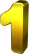 คู่มือเพื่อการสอบทาน
อ.ค.ต.ป. 
กลุ่มจังหวัด
มิติต้านการบริหารจัดการ
๒. การตรวจราชการ
(คู่มือ ปี พ.ศ. ๒๕๕๒)
ค.ต.ป.
๓. การควบคุมภายในฯ (คู่มือ ปี พ.ศ. ๒๕๕๕)
ทั้งนี้ คู่มือการบริหารความเสี่ยงอยู่ระหว่างดำเนินการ
ค.ต.ป. ประจำกระทรวง
อ.ค.ต.ป. 
กลุ่มกระทรวง
ส่วนราชการ
๔. การตรวจสอบภายใน
(อยู่ระหว่างดำเนินการ)
คู่มือเพื่อการสอบทานและ
มุ่งสู่การประเมินผล
อ.ค.ต.ป. 
กลุ่มจังหวัด
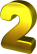 จังหวัด
๕. รายงานการเงิน 
(อยู่ระหว่างดำเนินการ)
มิติด้านการเงิน
26
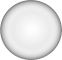 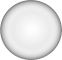 กรอบแนวทางการตรวจสอบและประเมินผลภาคราชการ ประจำปีงบประมาณ พ.ศ. ๒๕๕๗ 
(กรณีปกติ )
การสอบทาน
กรณีปกติ
มิติด้านการบริหารจัดการ
มิติด้านการเงิน
เน้นการตรวจสอบและประเมินผลในการใช้จ่ายงบประมาณ 
ความน่าเชื่อถือ และความสอดคล้องตามหลักการ มาตรฐานและนโยบายบัญชีภาครัฐของรายงานการเงิน
คำนึงถึงความโปร่งใส ประสิทธิภาพ และประสิทธิผลของการปฏิบัติงานของส่วนราชการและจังหวัด
การตรวจราชการ
๒. การตรวจสอบภายใน
(รวมถึงการสอบทาน e-Auction)
๓. การควบคุมภายในและการบริหารความเสี่ยง
๑. งบประมาณ
๔. การปฏิบัติราชการตามคำรับรองการปฏิบัติราชการ
๒. งบการเงิน
งบแสดงฐานะทางการเงิน
งบแสดงผลการดำเนินงานทางการเงิน
หมายเหตุประกอบงบการเงิน
ประเด็นในการวิเคราะห์
  การวิเคราะห์ในแนวดิ่ง
  การวิเคราะห์ในแนวนอน
  การวิเคราะห์อัตราส่วน
การวิเคราะห์ความโปร่งใส ประสิทธิภาพ วิเคราะห์ได้จากรายงานผลคำรับรองฯ ในมิติภายใน (การพัฒนาองค์กร) 
 การวิเคราะห์ประสิทธิผล วิเคราะห์ได้จากรายงานผลคำรับรองฯ ในมิติภายนอก
27
การสอบทานกรณีปกติ
มิติด้านการบริหารจัดการ
การตรวจราชการ
ประเด็นพิจารณา
สอบทานผลสัมฤทธิ์ของแผนงาน/โครงการสำคัญ ๆ ในการนำไปสู่การขับเคลื่อนยุทธศาสตร์ตามแผนการตรวจราชการกรม กระทรวง สำนักนายกรัฐมนตรี
เพื่อให้เกิดความเชื่อมั่นอย่างพอประมาณว่า ข้อมูล เอกสารรายงาน หลักฐาน การปฏิบัติ การรายงานากรตรวจราชการมีความครบถ้วนครอบคลุม  น่าเชื่อถือ ข้อเสนอแนะสามารถนำไปใช้ประโยชน์
ให้ข้อเสนอแนะต่อการปฏิบัติงาน
เอกสารหลักฐานในการสอบทาน
ค.ต.ป.ประจำกระทรวง      อ.ค.ต.ป.กลุ่มกระทรวง
อ.ค.ต.ป.กลุ่มจังหวัด
รอบ ๖ เดือน
แผนการตรวจราชการแบบบูรณาการ 
แผนปฏิบัติราชการ ๔ ปี และแผนปฏิบัติราชการประจำปี
รายงานผลการตรวจราชการแบบบูรณาการของผู้ตรวจราชการกระทรวง และของสำนักนายกรัฐมนตรี 
รายงานผลการตรวจราชการแบบบูรณาการในพี้นที่กลุ่มจังหวัดและจังหวัด
รอบ ๖ เดือน
แผนการตรวจราชการกระทรวง และกรม(ถ้ามี)
แผนปฏิบัติราชการ ๔ ปี และแผนปฏิบัติราชการประจำปี กระทรวง และกรม(ถ้ามี)
รายงานผลการตรวจราชการรายรอบ
รอบ ๑๒ เดือน
รายงานผลการตรวจราชการประจำปีของกระทรวง และกรม(ถ้ามี)
รอบ ๑๒ เดือน
รายงานผลการตรวจราชการแบบบูรณาการของผู้ตรวจราชการกระทรวง และของสำนักนายกรัฐมนตรี 
รายงานผลการตรวจราชการแบบบูรณาการของผู้ตรวจราชการประจำปี
รายงานผลการตรวจราชการแบบบูรณาการในพี้นที่กลุ่มจังหวัดและจังหวัด
28
การสอบทานกรณีปกติ
มิติด้านการบริหารจัดการ
การตรวจสอบภายใน
ประเด็นพิจารณา
เพื่อให้เกิดความเชื่อมั่นอย่างพอประมาณว่า
การปฏิบัติงานตรวจสอบภายในมีความถูกต้อง เหมาะสม เป็นจริงตามหลักการ มาตรฐาน ระเบียบข้อบังคับและแนวปฏิบัติที่เกี่ยวข้อง
เนื้อหาของข้อมูลในเอกสารและรายงานฯ ได้จัดทำและปฏิบัติโดยไม่ขัดต่อความถูกต้องเป็นจริง มีความครบถ้วนน่าเชื่อถือ
ประเด็นปัญหาและสิ่งที่ตรวจพบโดยผู้ตรวจสอบภายในที่มีความสำคัญและต้องปรับปรุง ได้มีการดำเนินการในเวลาและวิธีเหมาะสมหรือไม่ เพียงใด
 เพื่อให้ข้อเสนอแนะที่เป็นประโยชน์ในการปรับปรุงและพัฒนาการปฏิบัติงานตรวจสอบภายใน
เอกสารหลักฐานในการสอบทาน
ค.ต.ป.ประจำกระทรวง      อ.ค.ต.ป.กลุ่มกระทรวง
อ.ค.ต.ป.กลุ่มจังหวัด
รอบ ๖ เดือน  
กฎบัตร (กรณีจัดทำครั้งแรก หรือมีการเปลี่ยนแปลง)
แผนการตรวจสอบภายใน/แผนการตรวจสอบประจำปีงบประมาณ
รายงานผลการตรวจสอบภายใน ครั้งที่ ๑ 
รายงานผลการตรวจสอบด้านการเงิน การบัญชี การปฏิบัติตามกฎระเบียบและข้อบังคับ และรายงานผลการตรวจสอบการดำเนินงาน
รายงานผลการตรวจสอบการจัดซื้อจัดจ้างด้วยe-Auctionถ้ามี
รอบ ๖ เดือน  รายงานระดับกรมและภาพรวมกระทรวง ดังนี้
กฎบัตร (กรณีจัดทำครั้งแรก หรือมีการเปลี่ยนแปลง)
แผนการตรวจสอบภายใน
รายงานผลการตรวจสอบภายใน  
ผลการตรวจสอบด้านการเงิน การบัญชี การปฏิบัติตามกฎระเบียบและข้อบังคับ และรายงานผลการตรวจสอบการดำเนินงาน
รายงานผลการตรวจสอบการจัดซื้อจัดจ้างด้วยe-Auctionถ้ามี
รอบ ๑๒ เดือน รายงานระดับกรมและภาพรวมกระทรวง ดังนี้
รายงานผลการตรวจสอบภายใน ประจำปีงบประมาณ 
รายงานผลการตรวจสอบด้านการเงิน การบัญชี การปฏิบัติตามกฎระเบียบและข้อบังคับ และรายงานผลการตรวจสอบการดำเนินงาน
รายงานผลการตรวจสอบการจัดซื้อจัดจ้างด้วยe-Auction ถ้ามี
แบบประเมินตนเอง
รอบ ๑๒ เดือน
รายงานผลการตรวจสอบภายใน ครั้งที่ ๒,๓ 
รายงานผลการตรวจสอบด้านการเงิน การบัญชี การปฏิบัติตามกฎระเบียบและข้อบังคับ และรายงานผลการตรวจสอบการดำเนินงาน
รายงานผลการตรวจสอบการจัดซื้อจัดจ้างด้วยe-Auction ถ้ามี
แบบประเมินตนเอง
29
การสอบทานกรณีปกติ
มิติด้านการบริหารจัดการ
การควบคุมภายในและการบริหารความเสี่ยง
ประเด็นพิจารณา
เพื่อสอบทานถึงความเพียงพอ เหมาะสม และประสิทธิภาพระบบการควบคุมภายในของส่วนราชการที่จัดทำตามข้อ ๖ ของระเบียบคตง.โดยพิจารณาความครบถ้วนสมบูรณ์ของรายงาน ความน่าเชื่อถือของรายงาน และประสิทธิภาพของการควบคุมภายใน
ให้ข้อเสนอแนะที่เป็นประโยชน์เพื่อการปรับปรุง แก้ไข และพัฒนาการปฏิบัติงานควบคุมภายในและการบริหาร   ความเสี่ยงให้เหมาะสม
เอกสารหลักฐานในการสอบทาน
ค.ต.ป.ประจำกระทรวง      อ.ค.ต.ป.กลุ่มกระทรวง
อ.ค.ต.ป.กลุ่มจังหวัด
รอบ ๖ เดือน  
รายงานผลการดำเนินงานตามแผนการปรับปรุงการควบคุมภายในของงวดก่อน (ปีงบประมาณ พ.ศ. ๒๕๕๖) ของส่วนราชการและภาพรวมกระทรวง
รอบ ๖ เดือน  
รายงานผลการดำเนินงานตามแผนการปรับปรุง  การควบคุมภายในของงวดก่อน (ปีงบประมาณ พ.ศ. ๒๕๕๖) ของสำนักงานจังหวัด
รอบ ๑๒ เดือน 
รายงานการควบคุมภายในและการบริหารความเสี่ยงของส่วนราชการและภาพรวมกระทรวง ดังนี้ แบบ ปอ. ๑  แบบ ปอ. ๒  แบบ ปอ. ๓  และแบบ ปส.
รอบ ๑๒ เดือน 
รายงานการควบคุมภายในและการบริหาร         ความเสี่ยงของสำนักงานจังหวัด ดังนี้ แบบ ปอ. ๑ แบบ ปอ. ๒  แบบ ปอ. ๓  และแบบ ปส.
30
การสอบทานกรณีปกติ
มิติด้านการบริหารจัดการ
การปฏิบัติราชการตามคำรับรอง
ประเด็นพิจารณา
เน้นเรื่อง ความโปร่งใส ประสิทธิภาพ และประสิทธิผล
เพื่อให้เกิดความเชื่อมั่นอย่างพอประมาณว่า ข้อมูล เอกสารหลักฐานและการปฏิบัติตรงตามรายงานผลการปฏิบัติราชการโดยไม่ขัดต่อความเป็นจริง และสอดคล้องกับคำรับรองการปฏิบัติราชการ โดยพิจาณาในประเด็น          ความครบถ้วนสมบูรณ์ของรายงานผลการปฏิบัติราชการ ความถูกต้องแม่นยำและน่าเชื่อถือของข้อมูลรายงาน ประโยชน์ของการดำเนินงาน และความเหมาะสมของตัวชี้วัด
ให้ข้อเสนอแนะที่เป็นประโยชน์เพื่อการปรับปรุง แก้ไข และพัฒนาการปฏิบัติราชการตามคำรับรอง
เอกสารหลักฐานในการสอบทาน
ค.ต.ป.ประจำกระทรวง      อ.ค.ต.ป.กลุ่มกระทรวง
อ.ค.ต.ป.กลุ่มจังหวัด
รอบ ๖ เดือน  
คำรับรองการปฏิบัติราชการของส่วนราชการ
รายงานผลการประเมินตนเองตามคำรับรองการปฏิบัติราชการรอบ ๖ เดือนของส่วนราชการ
รอบ ๖ เดือน  
คำรับรองการปฏิบัติราชการของจังหวัด
รายงานผลการประเมินตนเองตามคำรับรองการปฏิบัติราชการรอบ ๖ เดือนของจังหวัด
รอบ ๑๒ เดือน 
รายงานผลการประเมินตนเองตามคำรับรองการปฏิบัติราชการรอบ ๑๒ เดือนของส่วนราชการ
รอบ ๑๒ เดือน 
รายงานผลการประเมินตนเองตามคำรับรอง การปฏิบัติราชการรอบ ๑๒ เดือนของจัหวัด
หมายเหตุ  ในปีงบประมาณ พ.ศ. ๒๕๕๗  ส.ก.พ.ร. ให้ส่วนราชการรายงานรอบ ๖ เดือนภายใน  พ.ค. ๕๗  
สำหรับจังหวัดให้ยกเว้นการรายงานรอบ ๖ เดือน
31
รายงานการเงิน
การสอบทานกรณีปกติ
มิติด้านการเงิน
ประเด็นพิจารณา
เพื่อให้เกิดความเชื่อมั่นอย่างพอประมาณว่า
เนื้อหาและข้อมูลรายงานการเงิน หรือผลปฏิบัติงานที่แสดงเป็นตัวเลขทางการเงิน ได้จัดทำขึ้นโดยไม่ขัดต่อความถูกต้อง และเป็นไปตามหลักการมาตรฐานการบัญชีภาครัฐและระเบียบแนวปฏิบัติที่เกี่ยวข้อง มีความสอดคล้องและสมเหตุสมผลตามผลการดำเนินงานที่เกิดขึ้นจริงและแผนที่กำหนดไว้
ประเด็นปัญหาสำคัญและต้องปรับปรุงที่เกี่ยวข้องกับการจัดทำรายงานการเงินและการดำเนินการงานอื่นที่เกี่ยวข้องได้มีการดำเนินการด้วยความถูกต้องและเหมาะสมหรือไม่ เพียงใด
เพื่อให้ข้อเสนอแนะที่เป็นประโยชน์ในการปรับปรุงและพัฒนาการจัดทำรายงานการเงิน ตลอดจนการดำเนินงานอื่นที่เกี่ยวข้อง
เอกสารหลักฐานในการสอบทาน
ค.ต.ป.ประจำกระทรวง      อ.ค.ต.ป.กลุ่มกระทรวง
อ.ค.ต.ป.กลุ่มจังหวัด
รอบ ๖ เดือน  
สอบทานจากงบประมาณรายจ่ายประจำปีงบประมาณ พ.ศ. ๒๕๕๗ ของจังหวัด (งบประมาณที่จังหวัดเป็นเจ้าของงบประมาณ (กรมจังหวัด))
รายงานการเบิกจ่ายงบประมาณจากระบบการบริหารการเงินการคลังภาครัฐแบบอิเล็กทรอนิกส์ (GFMIS) 
เอกสาร หลักฐาน และข้อมูลต่าง ๆ ตามที่ อ.ค.ต.ป. กลุ่มจังหวัดร้องขอ
รอบ ๖ เดือน  
รายงานระดับกรมและภาพรวมกระทรวง ดังนี้
รายงานการเบิกจ่ายงบประมาณจากระบบการบริหารการเงินการคลังภาครัฐแบบอิเล็กทรอนิกส์ (GFMIS)
เอกสาร หลักฐาน และข้อมูลต่าง ๆ ตามที่ ค.ต.ป. ประจำกระทรวงร้องขอ
รอบ ๑๒ เดือน
สอบทานจากงบประมาณรายจ่ายประจำปีงบประมาณ พ.ศ. ๒๕๕๗ ของจังหวัด (งบประมาณที่จังหวัดเป็นเจ้าของงบประมาณ (กรมจังหวัด))
รายงานการเบิกจ่ายงบประมาณจากระบบการบริหารการเงินการคลังภาครัฐแบบอิเล็กทรอนิกส์ (GFMIS)
งบการเงิน
งบแสดงฐานะทางการเงิน
งบแสดงผลการดำเนินงานทางการเงิน
หมายเหตุประกอบงบการเงิน
ทั้งนี้ ให้ใช้ข้อมูลจากระบบ GFMIS ของช่วงเวลาที่ ๑ - ๑๔ โดยไม่จำเป็นต้องรอผลการตรวจสอบจาก สตง.
รอบ ๑๒ เดือน 
รายงานระดับกรมและภาพรวมกระทรวง ดังนี้
รายงานการเบิกจ่ายงบประมาณจากระบบการบริหารการเงินการคลังภาครัฐแบบอิเล็กทรอนิกส์ (GFMIS)
งบการเงิน
งบแสดงฐานะทางการเงิน  
งบแสดงผลการดำเนินงานทางการเงิน
หมายเหตุประกอบงบการเงิน
ทั้งนี้ ให้ใช้ข้อมูลจากระบบ GFMIS ของช่วงเวลาที่ ๑ - ๑๔ โดยไม่จำเป็นต้องรอผลการตรวจสอบจาก สตง.
32
๙. การส่งรายงานระหว่างปี (รอบ ๖ เดือน) พ.ศ. ๒๕๕๗ พร้อมกับรายงานประจำปี (รอบ ๑๒ เดือน) พ.ศ. ๒๕๕๗
เนื่องจากส่วนราชการหลายแห่ง ได้รับผลกระทบจากสถานการณ์  การชุมนุมทางการเมือง ทำให้ไม่สามารถปฏิบัติงานได้ตามปกติ ซึ่งส่ง ผลกระทบต่อการจัดทำรายงานผลการตรวจสอบและประเมินผลภาคราชการประจำปีงบประมาณ พ.ศ. ๒๕๕๗  
ดังนั้น เพื่อเป็นการบรรเทาผลกระทบที่เกิดขึ้น จึงขอให้คณะกรรมการตรวจสอบและประเมินผลคณะต่าง ๆ จัดส่งรายงานผลการตรวจสอบและประเมินผลภาคราชการ ระหว่างปีงบประมาณ พ.ศ. ๒๕๕๗ (รอบ ๖ เดือน) พร้อมกับการส่งรายงานผลการตรวจสอบและประเมินผลภาคราชการ ประจำปีงบประมาณ พ.ศ. ๒๕๕๗ (รอบ ๑๒ เดือน)
33
สรุป ระยะเวลาการรายงานผลการตรวจสอบและประเมินผลภาคราชการ
ประจำปีงบประมาณ พ.ศ. ๒๕๕๗
กรณีส่วนราชการ
ครม.
รมต. (ต้นฉบับ)
ปลัด (สำเนา)
รายงานระหว่างปี
๑ เม.ย. ๕๘
เม.ย-พ.ค. ๕๗
ค.ต.ป.
ประจำกระทรวง
อ.ค.ต.ป.
กลุ่มกระทรวง
๓๐ ม.ค. ๕๘
๒๗ ก.พ. ๕๘
ค.ต.ป.
๒๙ ธ.ค. ๕๗
รายงานประจำปี
รายงานระหว่างปี
กรณีจังหวัด
พร้อมรอบ ๑๒ เดือน หรือตามที่ 
อ.ค.ต.ป. กลุ่มจังหวัดกำหนด
๑ เม.ย. ๕๘
ครม.
อ.ค.ต.ป.
กลุ่มจังหวัด
ค.ต.ป.
รายงานประจำปี
ครั้งที่ ๑ :  ๒๘ พ.ย. ๕๗
ครั้งที่ ๒ :  ๒๙ ธ.ค. ๕๗
(ควบคุมภายใน ๑๐ ม.ค. ๕๘)
ครั้งที่ ๑ :  ๓๐ ธ.ค. ๕๗
ครั้งที่ ๒ :  ๒๘ ก.พ. ๕๘
34
๑๐. รูปแบบรายงานผลการตรวจสอบและประเมินผลภาคราชการ
ค.ต.ป. ประจำกระทรวง
(หัวข้อที่ ๗-๙ ให้รายงานผลทั้งรอบ ๖ และ ๑๒ เดือน)
ข้อค้นพบและข้อเสนอแนะจากผล
  การดำเนินงาน (รอบ ๖ และ ๑๒ เดือน)
(๑)	รายงานความก้าวหน้าของผลการดำเนินงาน ตามมติคณะรัฐมนตรีและตามข้อเสนอแนะของ ค.ต.ป. ประจำกระทรวง/การดำเนินงานรอบ ๖ เดือนที่ผ่านมา
ผลการตรวจสอบและประเมินผลภาคราชการ
 มิติด้านบริหารจัดการ (ตรวจราชการ ตรวจสอบภายใน ควบคุมภายในฯ และคำรับรองฯ)
 มิติด้านการเงิน
 การสอบทานกรณีพิเศษ
ปัญหา อุปสรรคหรือข้อจำกัด
ข้อสังเกต หรือข้อเสนอแนะ
อื่น ๆ ตามที่เห็นควรเพิ่มเติม
การลงนามรับรองรายงาน
ภาคผนวก
ชื่อกระทรวง
ลักษณะสำคัญของส่วนราชการ
(วิสัยทัศน์ พันกิจ เป้าประสงค์ประเด็นยุทธศาสตร์ เป้าหมายผลผลิต โครงสร้างอัตรากำลัง งบประมาณรายจ่าย)
ผลการปฏิบัติราชการของส่วนราชการ
(โดยแสดงตามคำรับรองการปฏิบัติราชการที่สำคัญ)
รายงานทางการเงิน
รายงานทางการเงินที่จัดส่งให้ ค.ต.ง และกรมบัญชีกลาง
ผลงานเด่นที่สำคัญตามยุทธศาสตร์
วิธีการดำเนินงาน
35
๑๐. รูปแบบรายงานผลการตรวจสอบและประเมินผลภาคราชการ
อ.ค.ต.ป. กลุ่มกระทรวง
( หัวข้อ ๒(๓)-๒(๕) ให้รายงานผลทั้งรอบ ๖ และ ๑๒ เดือน)
๒. ผลการดำเนินงานตรวจสอบและประเมินผลภาคราชการ
สรุปภาพรวมรายงานผลการดำเนินงานของกระทรวงในกลุ่ม
(๑)	กระทรวงในกุลุ่ม
(๒) ยุทธศาสตร์ของกระทรวงในกลุ่ม
(๓) สรุปภาพรวมของรายงานความก้าวหน้าดำเนินงาน ตามมติคณะรัฐมนตรีและตามข้อเสนอแนะของ ค.ต.ป. ประจำกระทรวงในกลุ่มกระทรวง
(๔) ข้อค้นพบและข้อเสนอแนะ
 มิติด้านบริหารจัดการ (ตรวจราชการ ตรวจสอบภายใน ควบคุมภายในฯ และคำรับรองฯ)
 มิติด้านการเงิน
 การสอบทานกรณีพิเศษ
(๕) ปัญหาอุปสรรค หรือข้อจำกัด
บทคัดย่อสำหรับผู้บริหาร
สรุปผลการปฏิบัติราชการของกระทรวงในกลุ่ม
ข้อค้นพบข้อเสนอแนะ
ปัญหาอุปสรรคหรือข้อจำกัด
๓. อื่น ๆ (ตามที่เห็นควรเพิ่มเติม)
๔. การลงนามรับรองรายงาน
๕. ภาคผนวก
36
๑๐. รูปแบบรายงานผลการตรวจสอบและประเมินผลภาคราชการ
(หัวข้อที่ ๒.๒ให้รายงานผลทั้งรอบ ๖ และ ๑๒ เดือน)
อ.ค.ต.ป. กลุ่มจังหวัด
๒. ผลการดำเนินงานตรวจสอบและประเมินผลภาคราชการ
๒.๑ จังหวัดและยุทธศาสตร์ของจังหวัดในกลุ่ม
๒.๒ สรุปภาพรวมรายงานผลการดำเนินงาน    
(รอบ ๖ เดือนและ ๑๒ เดือน)
รายงานความก้าวหน้าของผลการดำเนินงาน ตามมติคณะรัฐมนตรีและตามข้อเสนอแนะ/การดำเนินงานรอบ ๖ เดือนที่ผ่านมา
ผลการตรวจสอบและประเมินผลภาคราชการ
 มิติด้านบริหารจัดการ 
  (ตรวจราชการ  ตรวจสอบภายใน ควบคุมภายในฯ และคำรับรองฯ)
 มิติด้านการเงิน
 การสอบทานกรณีพิเศษ
(๓) ปัญหาอุปสรรค หรือข้อจำกัด
บทคัดย่อสำหรับผู้บริหาร
สรุปผลการปฏิบัติราชการของจังหวัดในกลุ่ม
ข้อค้นพบข้อเสนอแนะ
ปัญหาอุปสรรคหรือข้อจำกัด
๓. อื่น ๆ (ตามที่เห็นควรเพิ่มเติม)
๔. การลงนามรับรองรายงาน
๕. ภาคผนวก
37
ขอขอบคุณทุกท่าน
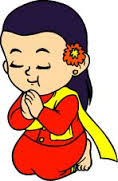 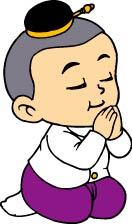 สามารถดาวน์โหลดเอกสารประกอบการบรรยายได้ที่
เว็บไซต์ของสำนักงาน ก.พ.ร. ที่ www.opdc.go.th  หัวข้อ เอกสารและสื่อ
หรือที่ http://kortorpor.com/main.php หัวข้อ เอกสารดาวโหลด
38